Rabies The Killer virus
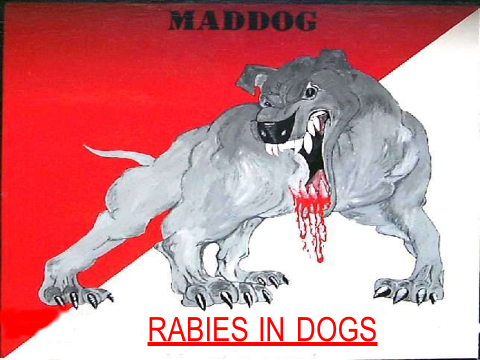 DEFINITION
Highly fatal disease of CNS
Caused by Lyssavirus type 1
Zoonotic disease of warm blooded animals
Transmitted by bites of rabid animal
Long and variable IP with short period of  illness
no treatment,only prevention
Rabies virus is sensitive to  
Ethanol 
Iodine
Soap / Detergents
Ether 
Chloroform, 
Acetone
Types of Rabies virus
STREET VIRUS
Definition: the virus  recovered from  naturally occurring  cases of rabies is called  “street virus”

Sources: it is naturally  occurring virus. It is  found in saliva of  infected animal.
(continue)
FIXED VIRUS
Definition: the virus  which has a short, fixed  and reproducible  incubation period is  called “fixed virus

Sources: it is prepared  by repeated culture in  brain of rabbit such that  its I.P. is reduced &  fixed
Features
It does not form Negri  bodies
Incubation period is  constant between 4-6  days
Features
It produces Negri  bodies
Incubation period is  long i.e. 20 to 60  days
3.	It is pathogenic for all	3.	It can pathogenic for
mammals
humans under certain  conditions
4.	Is used for preparation of  antirabies vaccine
4.	Cannot be used for  preparation of  vaccine
RESERVOIR OF INFECTION
1) URBAN RABIES:

From Dogs and  cats.
99% cases A single infected  dog capable of  transmitting over  an area of 40km
2)WILDLIFE RABIES

SYLVATIC RABIES
Unidentified reservoir of  infection
Foxes,jackals,hynas,skunks  etc
Enzootic in south america  by mongoose
Transmit infection among  themselves and to dogs and  man
3)BAT RABIES

Latin american countries,USA
Vampire bats-feed on blood of  man and animals
Found from mexico to northern  argentina
Cause havoc to cattle population
Not repotrted in india
Constant source of infection to  man and animals
Transmission by bites and  aerosols
Source of Infection
Saliva of Rabid animal
Dogs and cats-virus in  saliva 3-4 days before  clinical symptoms
Variable in quantity
Host Factors
All warm blooded animals including man.

Rabies in man is a dead-end infection.

People at risk-lab workers, veteinerians,  dog handlers, hunters, etc
Mode of Transmission
Animal bites
Licks
Aerosol
Person to person
INCUBATION PERIOD
Normally 3 - 8 wks
May be short that is 4 days or may be prolonged for
years.
Depends on-site of bite
Severity of bite  Number of wounds
Amount of virus injected
Species of biting animal  Protection provided by clothing
Treatment taken
Centripetal  transmission
Centrifugal
transmission
NEGRI BODIES
EOSINOPHILIC CYTOPLASMIC INCLUSIONS in brain  neurons

Randomly oriented rabies virus nucleocapsids
embedded in the matrix

Seen mainly in purkinje cells of cerebellum
pyramidal cells of hippocampus

Absence of negri bodies-not an exclusion to rabies
Symptoms
Headache, fever, sore throat
Nervousness, confusion
Pain or tingling at the site of the bite
Hallucinations
Hydrophobia
Paralysis
Coma and death
Clinical Findings
Bizarre behavior.
Agitation
Seizures.
Difficulty in drinking.
Patients will be able to eat solids
Afraid of water	- Hydrophobia.
Spasms of Pharynx produces choking
Death in 1 -6 days.
Respiratory arrest / Death / Some may survive.
STAGES OF RABIES INFECTION
– Non	specific	prodrome
– Acute	neurologic	encephalitis  3 – Coma

4 - Death
1 - 2	days	 1	week

Fever, headache, sore	throat

Anorexia, nausea, vomiting

Agitation,	depression

Pain/tingling sensation at bitten site

Due to infection of dorsal root or cranial sensory ganglia.
2	Neurologic phase
Encephalitic rabies
Fever, confusion, hallucinations, combativeness,
Muscle spasms, hyperactivity,	seizures.
Autonomic dysfunction	hypersalivation,  Excessive perspiration, gooseflesh, pupillary dilation,  Priapism.
Hyperexcitability followed by periods of complete lucidity
Hydrophobia and aerophobia
“Foaming at the mouth”
Due to dysfunction of infected brainstem neurons
Severe brainstem damage	coma	death
COMPLICATIONS	OF ENCEPHALITIS

Disturbance in water balance

Noncardiogenic pulmonary edema

cardiac arrhythmias

myocarditis.
DIAGNOSIS
History
Signs and symptoms
Clinical examination
	Detection of antigen by taking skin biopsy using  immunofluorescence
virus isolation from saliva & other secretions.
CSF analysis and CT scan
ELISA
RT-PCR
DFA testing
Negri bodies